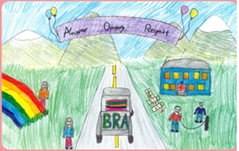 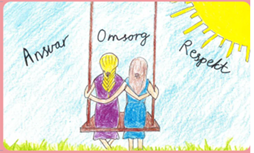 Velkommen til foreldremøte, kull 2017
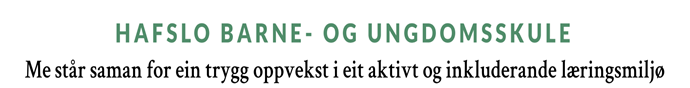 Tema:
Informasjon om skulen
Skulestart
Sfo tilbod, leikemiljøet og ferietilbod
1. klasseteamet presenterer seg
Informasjon om førskuledagane
Informasjon om skulestarten
Val av klassekontaktar og FAU repr.
Spørsmål?
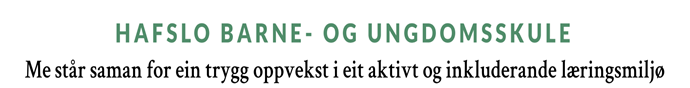 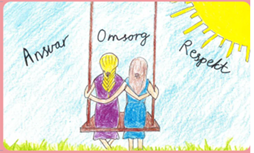 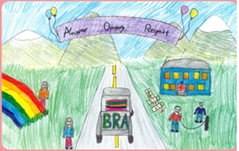 223 elevar, 10 klassar, kombinert skule
Adm., 31 pedagogar, 10 miljørettleiarar/fagarbeidarar/assistentar
Helsesjukepleiar, PPT, 
Råd: elevråd, FAU, SU/SMU
Skulebygga, uteområdet
Dagsrytme skule
Dagsrytme Sfo
Skuleskyss, 2 km
Lærarutdanningsskule og praksisskule for HVL.
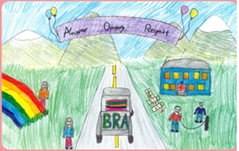 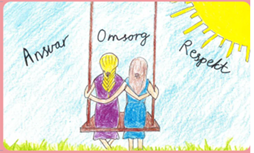 Overgangen barnehage - skule
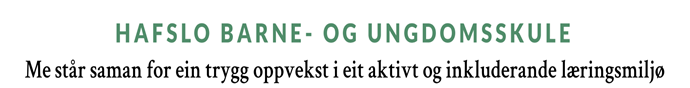 Kommunal plan
Hafslo oppvekst
Foreldremøte 
Overgangssamtalar
Førskuledagar
Kulturøkter
Fadder
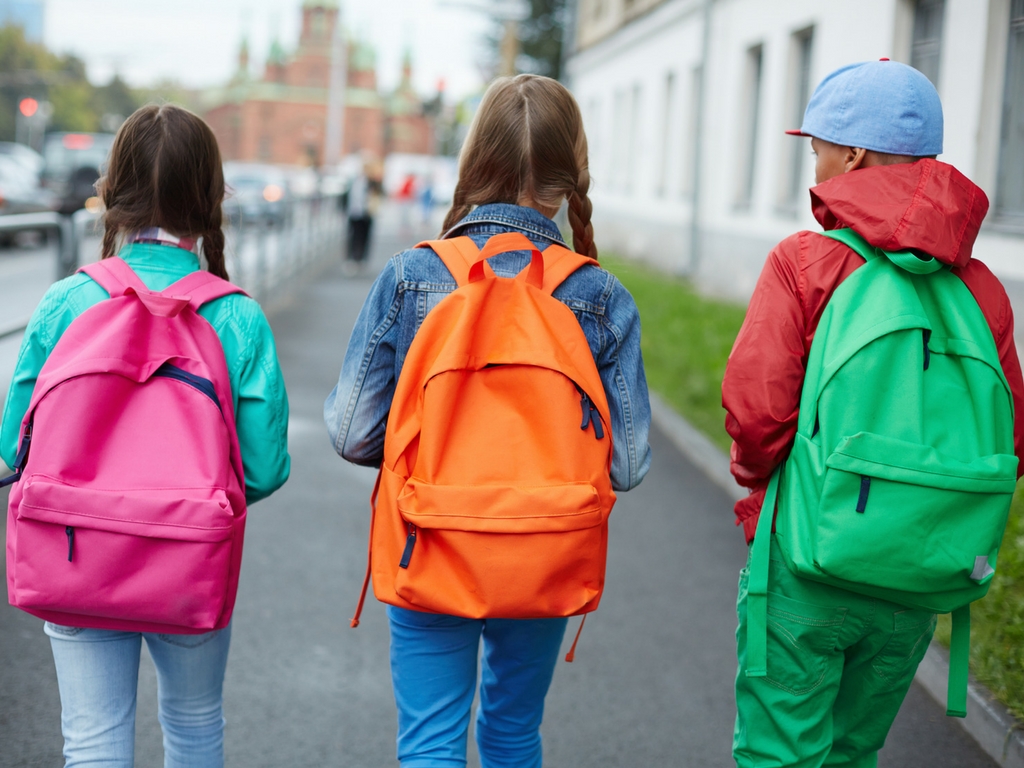 Skulestart
Kontortid
Måndag  09.00- 14,30
Tysdag   09.00 - 14.30
Torsdag 09.00 – 14.30
   Telefon: 458 78 043 

Foreldre kan ta kontakt.
Elevane kan sjølv ta kontakt.
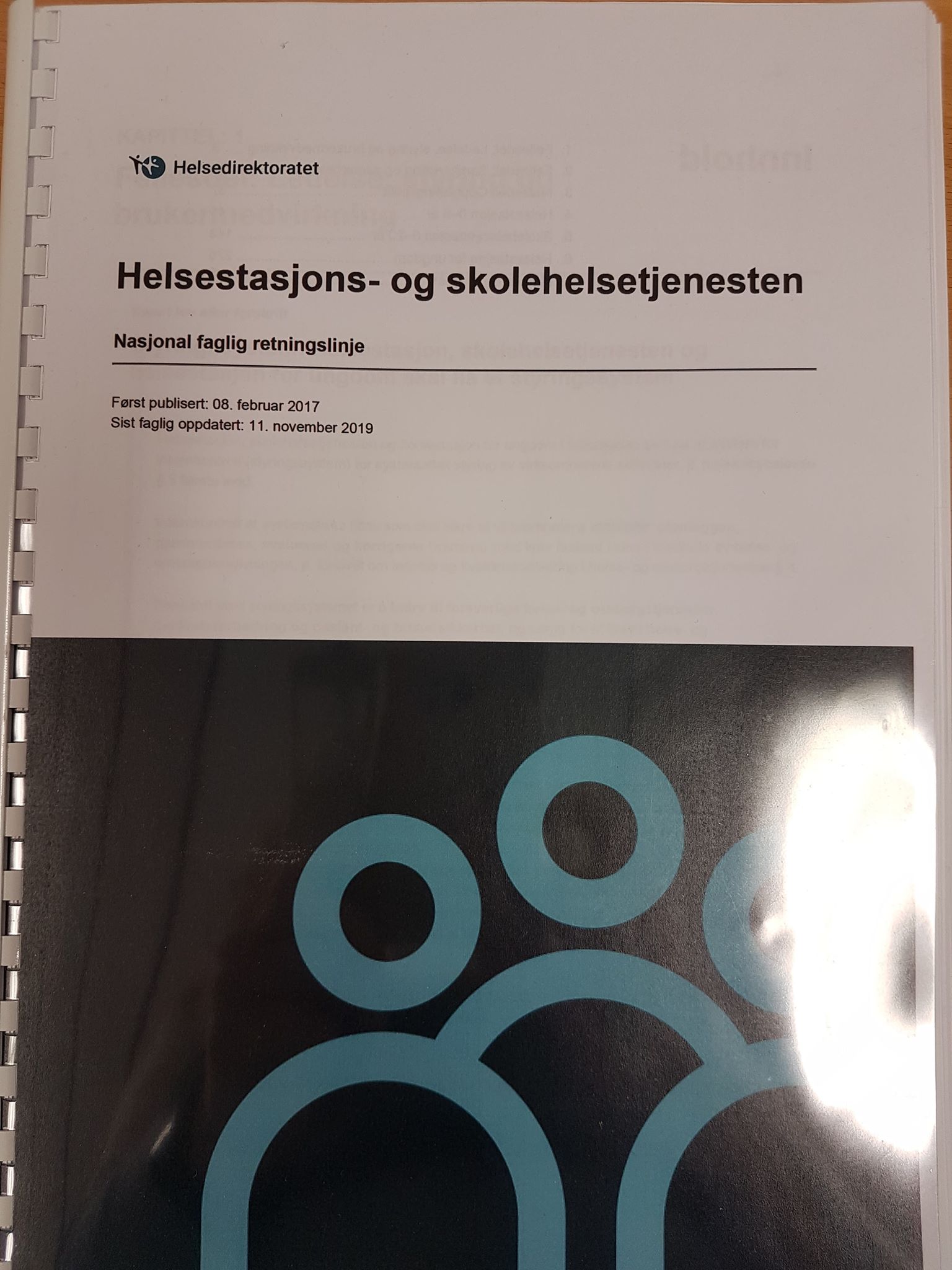 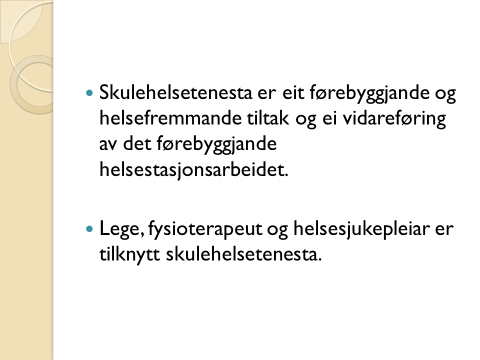 Skulehelsetenesta er eit førebyggjande og helsefremmande tiltak og ei vidareføring av det førebyggjande helsestasjonsarbeidet.

Lege, fysioterapeut og helsesjukepleiar er tilknytt skulehelsetenesta.
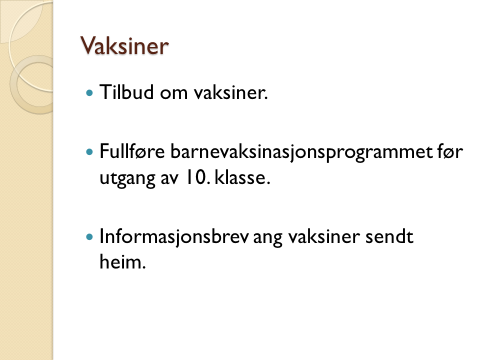 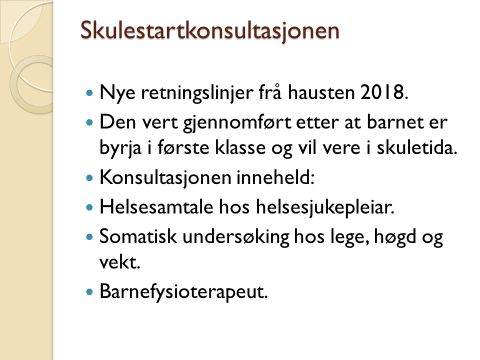 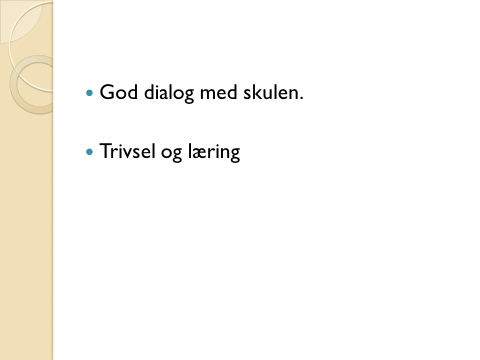 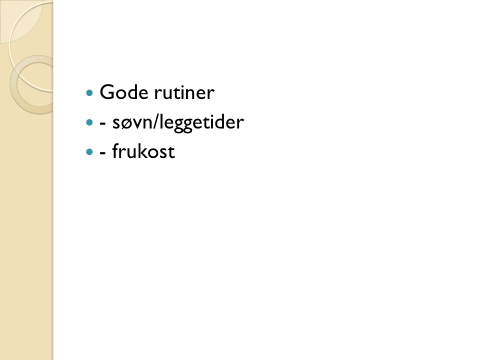 Anbefalingar for fysisk aktivitet
Frå helsedirektoratet
Laila Kjærvik
Fysioterapeut for barn og unge
47808961 / laila.kjervik@luster.kommune.no
Barn og unge 6-17 år bør vere fysisk aktive i gjennomsnitt minst 60 minuttar kvar dag i moderat til høg intensitet
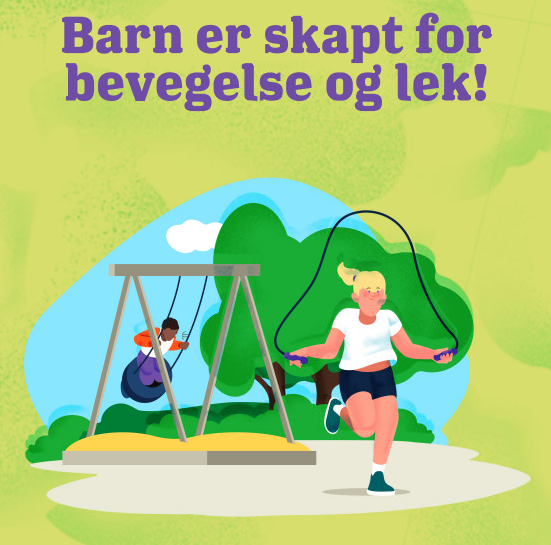 Minst tre gonger i veka kondisjonsretta med høg intensitet og inkludere aktivitetar som styrkar musklar og skjelett 
Variasjon  gir god moglegheit til å påverke både fin- og grovmotoriske ferdigheiter
[Speaker Notes: Treng ikkje å vere samanhengande 
Barna i denne alderen har ei stor utvikling kroppsleg, motorisk og nevrologisk og har stort potensiale for læring]
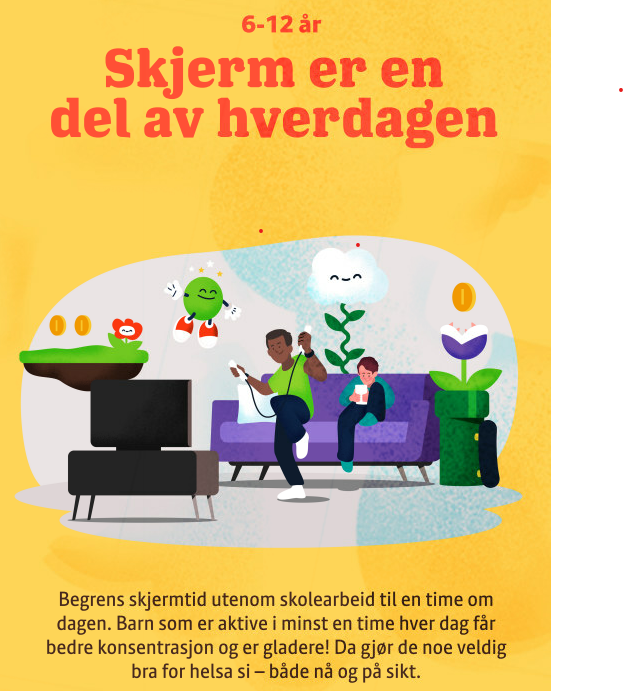 Barn og unge bør bryte opp tida dei sit i ro med leik og fysisk aktivitet
Sjølv om skjerm er ein naturleg del av dagen for mange, bør passiv skjermtid på fritida begrensast
Det viktigaste: å få tilstrekkeleg tid til leik og fysisk aktivitet ila skuledagen og fritida gjennom veka. Gjerne saman med andre. 
Begrense skjerm før legging
Vaksne si rolle
Involvere barn i planlegging 
Legge til rette for bevegelsesglede 
Inkludere varierte grunnleggande bevegelsar (hoppe, klatre, springe)
Allsidig leik fordelt utover dagen
Ivareta balanse mellom aktivitet og kvile 

Alt treng ikkje vere organisert aktivitet! 

Bevegelsesglede som barn tek ein med seg inn i ungdoms- og vaksenlivet

Alle er ulike  finne aktivitetar og aktivitetsnivå som passar den enkelte
[Speaker Notes: Kan vere både organiserte og uorganiserte aktivitetar. Treng ikkje alltid sette av ei bestemt tid, bytte klær, ha bestemt utstyr for å vere fysisk aktiv
Inne- og uteleik, kroppsøving, idrett, friluftsliv, transport]
Skulestartundersøking
Grovmotorikk i gymsal
Finmotorikk i klasserom
Tek kontakt om noko skal følgast opp 

Ta kontakt ved behov!
https://www.helsedirektoratet.no/faglige-rad/fysisk-aktivitet-i-forebygging-og-behandling/barn-og-unge#barn-unge-6-17-ar-rad-anbefaling-fysisk-aktivitet
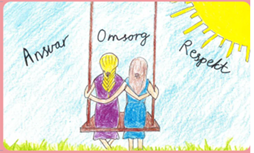 Sfo
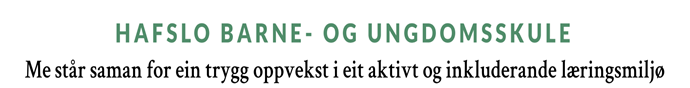 Frå hausten blir me 76 barn og 10 vaksne
Sfo- koordinator
Opningstider 
Måltid
SFO = barns fritid
STYD
Beskjeder/meldinger
Buss
Ferier
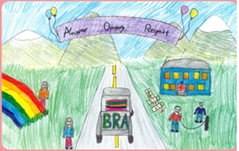 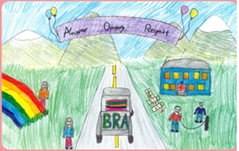 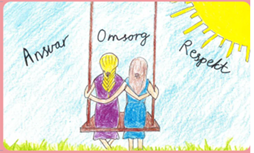 1. klasseteamet
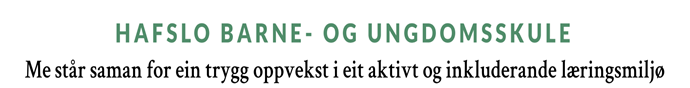 Presentasjon av klasseteamet
23 elevar
Klasserom
Garderoben
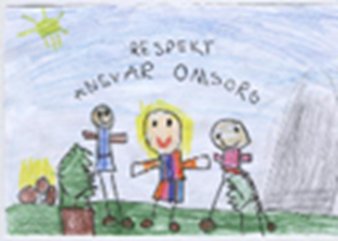 Førskuledagane
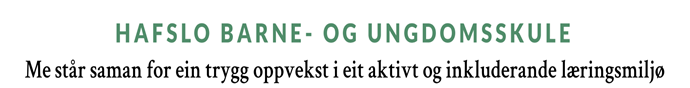 Onsdag 7. juni kl. 8.30 – 11.30 
Ungane kjem til skulen i lag frå barnehagen. Vaksne frå kvar barnehage føl dei.
Skulen har ansvaret og klasseteamet møter barna ute.
Klasserom: stasjonsarbeid, arbeidshefte med fargelegging, sporing av tal, forme bokstavar, plusspluss. 
Leik ute frå 10-10:45 med fadrane sine
Ungane må ha med seg matpakke og event. drikke. Dei som vil får mjølkepakke.
Mat fram til 11:30 og leik ute.

Torsdag 8. juni kl. 11.00 – 16.30
Ungane kjem til skulen i lag frå barnehagen. Vaksne frå kvar barnehage føl dei.
Ungane må ha med seg matpakke og event. drikke. Dei som vil får mjølkepakke.
Skuledagen startar med måltid, og leik ute etterpå.
Barnehagen har ansvar for aktivitet, kontaktlærar observerer og vert kjent med ungane.
13.20 er det overgang til Sfo og Sfo som har ansvaret.
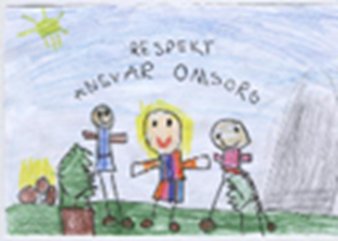 Skulestarten, måndag 21. aug. kl. 8.30
Gymsal, felles opning
Klasserommet
Ta bilete 
Innesko, bytetøy, regnkle
Skulebøker
Vekeplan, timeplan
skolelyst.no
Utedag
Faddersamarbeid
Samarbeid med bhg. og småskulen
Lese-, skrive- og rekneopplæring, DragonBox, ulike fag, temabasert, stasjonsarbeid, fysisk aktivitet(fysak)
Brev frå skulen før skulestart
Digital meldingsbok- Visma- MinSkole app
Samarbeid heim-skule: foreldremøte, klassekontakt, FAU repr., elevsamtalar, lesesamtale, utviklingssamtalar
Heimesida til skulen
(Facebook side, kull 2017)
God skulestart, sommarles
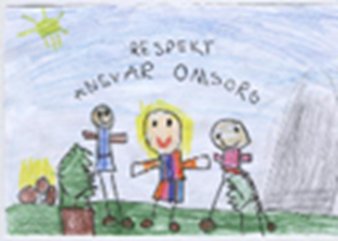 Val av klassekontaktar og FAU repr.
Val av 2 klassekontaktar- val kvart år
Val av økonomiansvarleg
Val av FAU repr., sit i to år (1., 3., 5., 7., og 9.kl.)
FUG
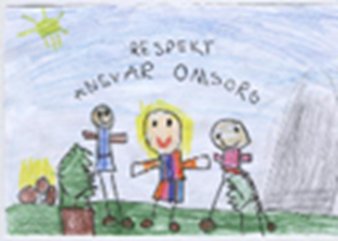 Spørsmål